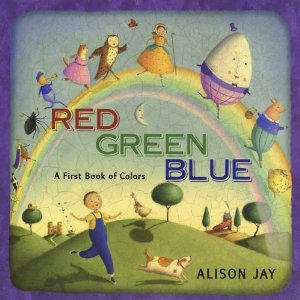 fetches- to go after something
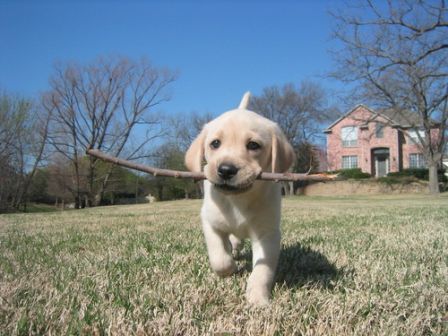 fled- ran away
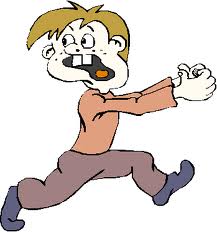 stout- a solid thick body
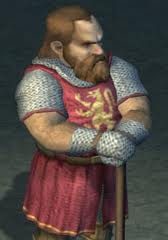